ANIMATION PAR
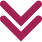 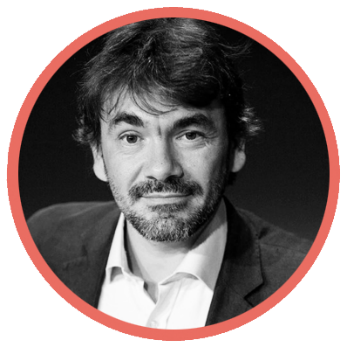 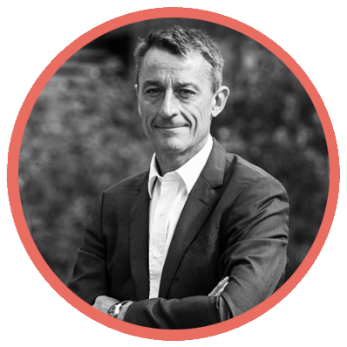 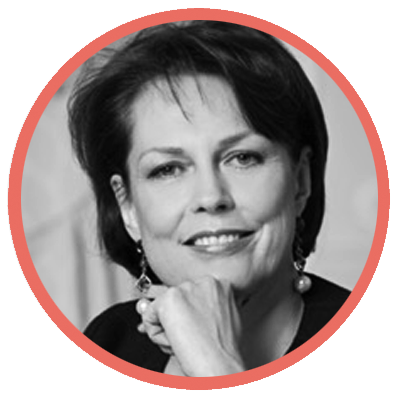 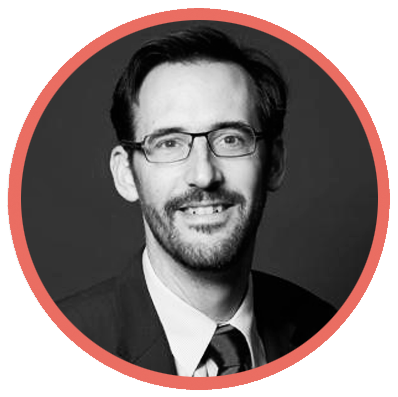 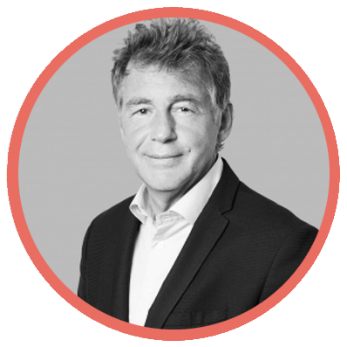 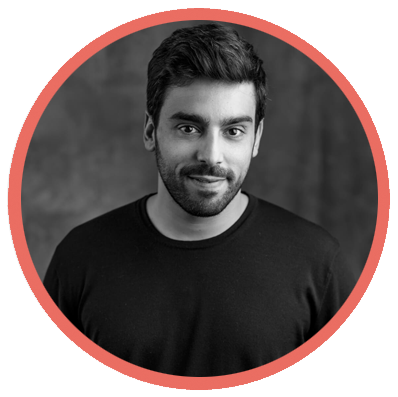 Gaël THOMAS
 
Directeur de la rédaction
BUSINESS IMMO
Grégory KRON 
  
Directeur général adjoint
Assurances IARD 
SMABTP
Olivier WIGNIOLLE 
 
Directeur Général
ICADE
Véronique BÉDAGUE 
 
Directrice générale déléguée
NEXITY
Présidente de l’édition 2019
du Grand Prix de la Transformation Digitale
Benjamin TEBOUL
 
Co-fondateur
DESKEO
Emmanuel FRANÇOIS  
Co-fondateur & Président
SMART BUILDINGS ALLIANCE
FOR SMART CITIES
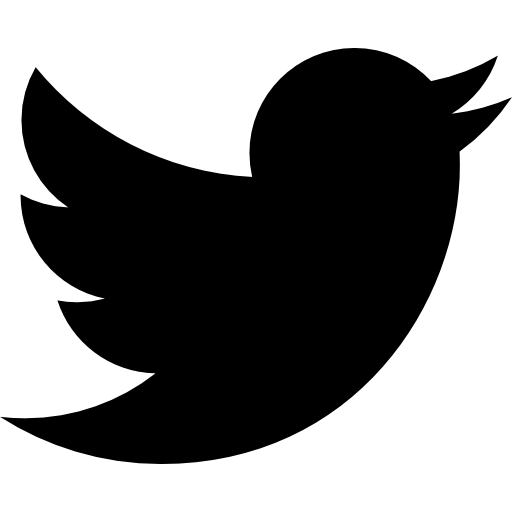 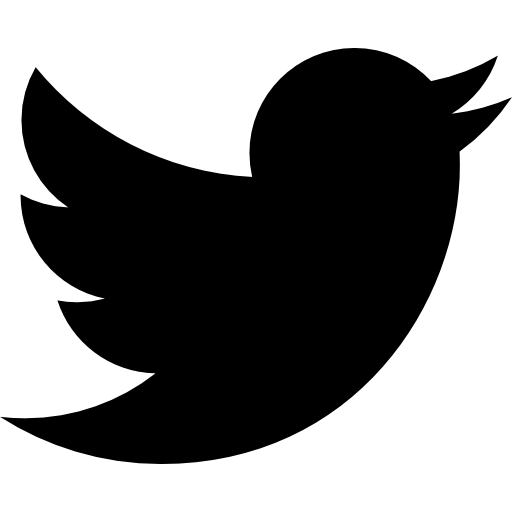 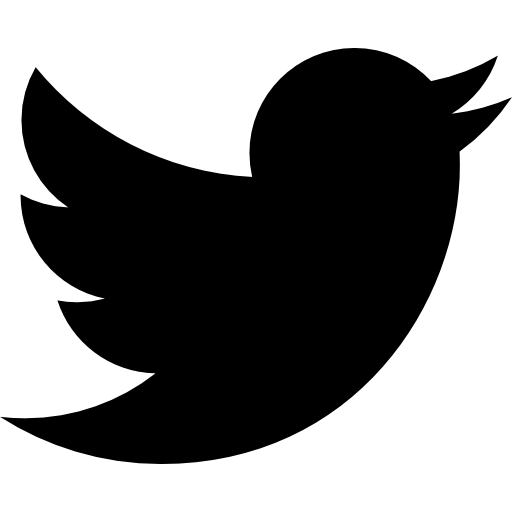 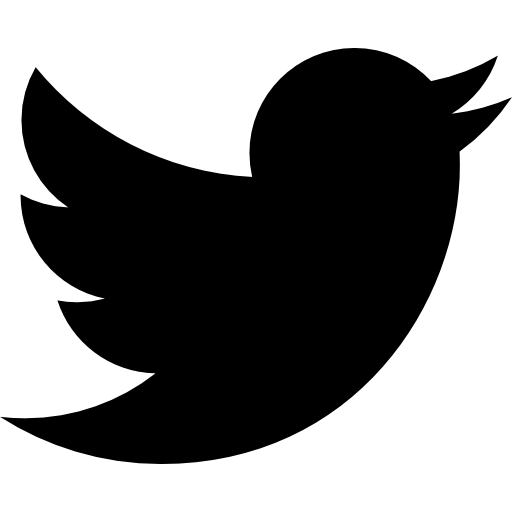 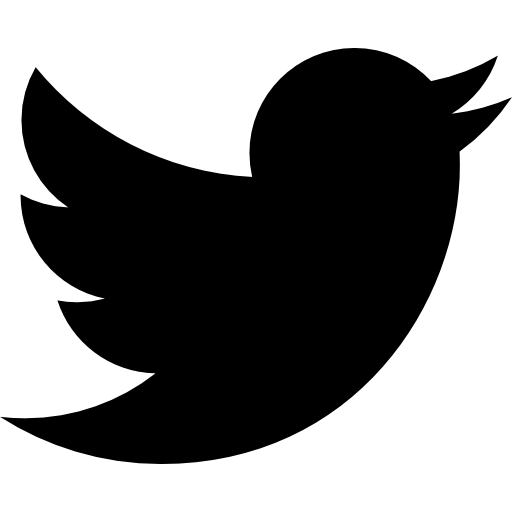 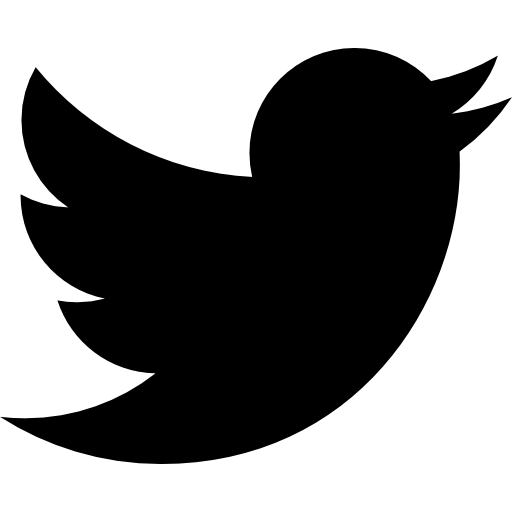 @DeskeoOffices
@OWigniolle 
@Icade_Officiel
@EM_Francois1 
@SBA_France
@VBedague
@nexity
@KronGregory 
@GroupeSMA
@gaelthomasBI
@businessimmo